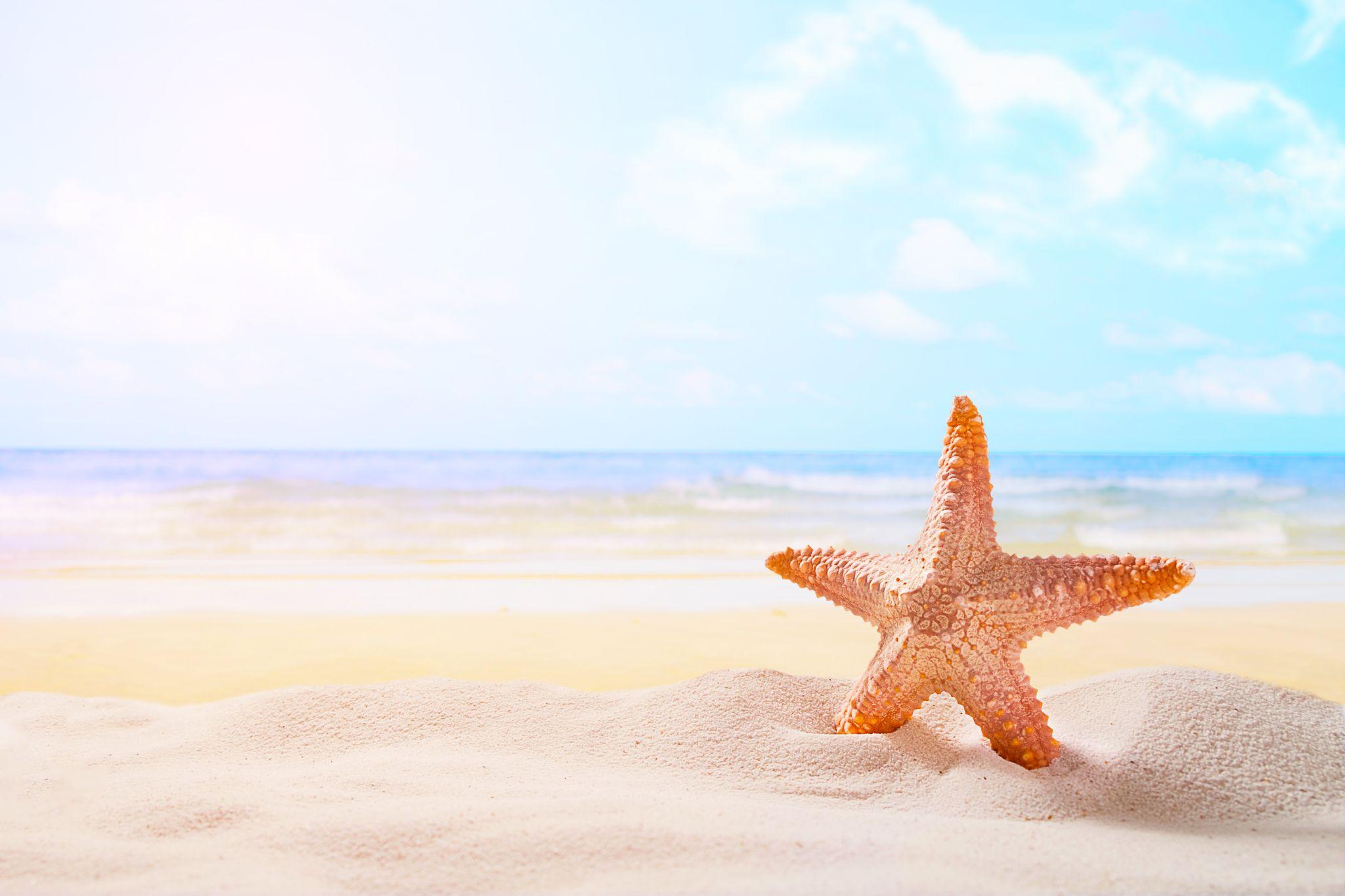 Surf, Sand, Sun, and Systems that Work for Your Classroom!
VTSS Effective Classroom Systems
July 2023
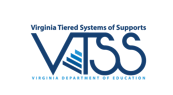 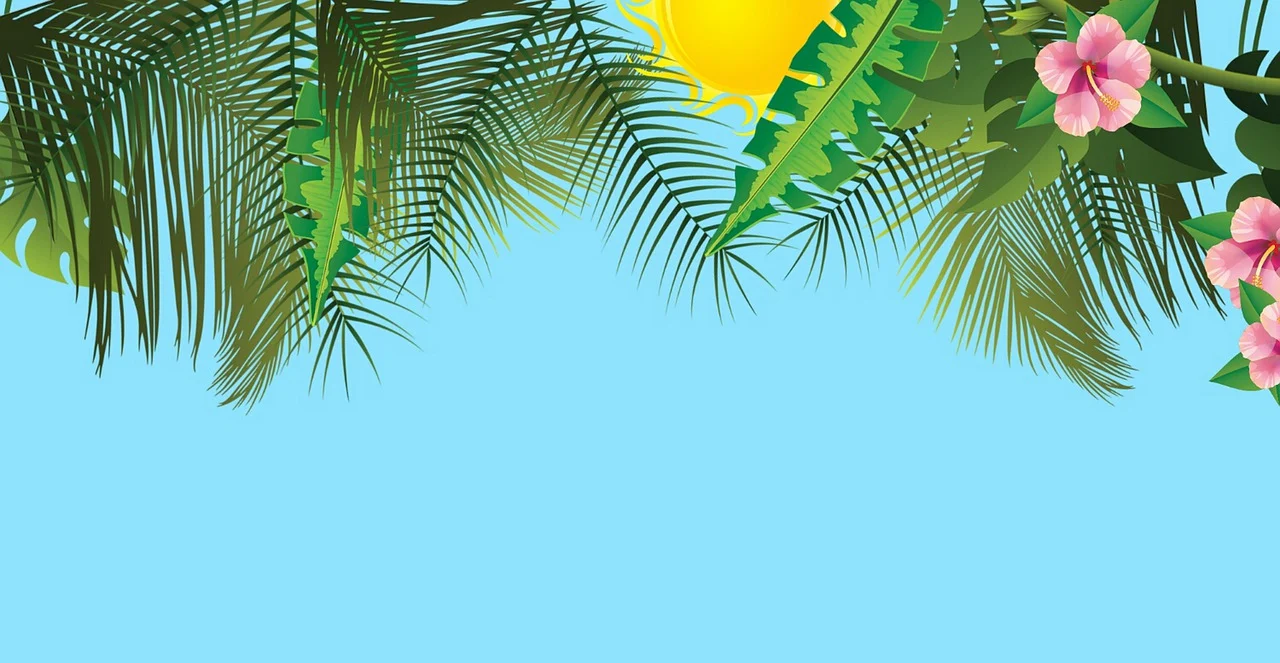 Making It Stick
Creating a SYSTEM for
Implementing High Leverage Practices
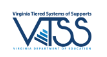 From Practices to Systems
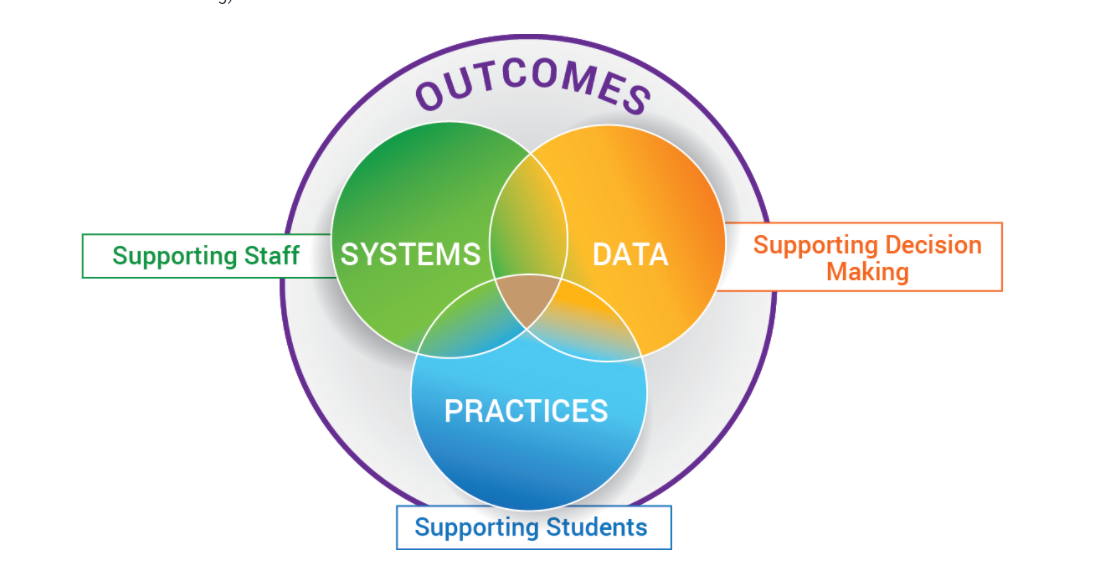 The Five C’s
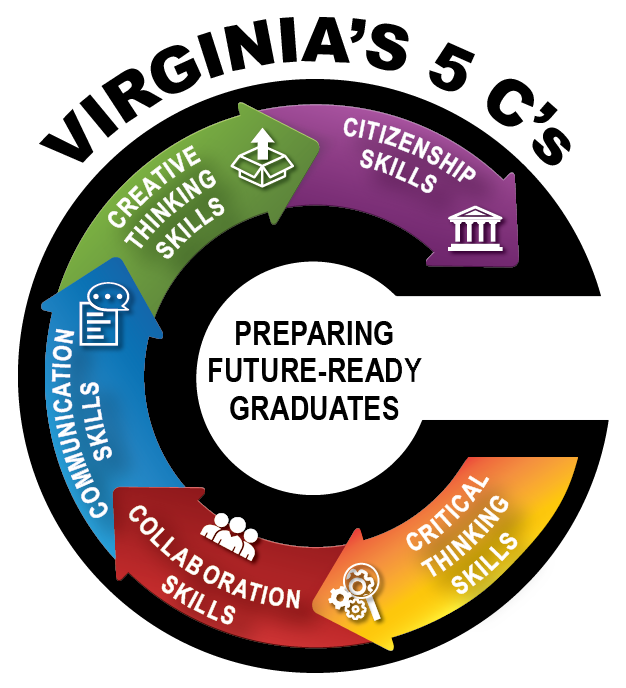 Building Community
Acknowledges students for performing a desired behavior that serves the group functioning
Saves time and resources by designing a program for an entire classroom rather than individual students, and
Encourages positive social interactions between peers
                           								(Murphy et. al, 2007)
Summer Fun!
Module A: The Set-Up for Success 
1.   Arranging the Physical Environment
2.   Active Supervision

Module B: Responding to the Matrix 
3.   Classroom Expectations  
4.   Routines and Procedures
 
Module C: The Engaged and Successful Student 
5.   Opportunities to Respond
6.   Formative Assessment
7.   Scaffolding
 
Module D: The Power of Feedback
8.   Feedback: Acknowledgement and Behavior Specific Praise
9.   Feedback: Error Correction
10. Feedback: Building Community Through Feedback
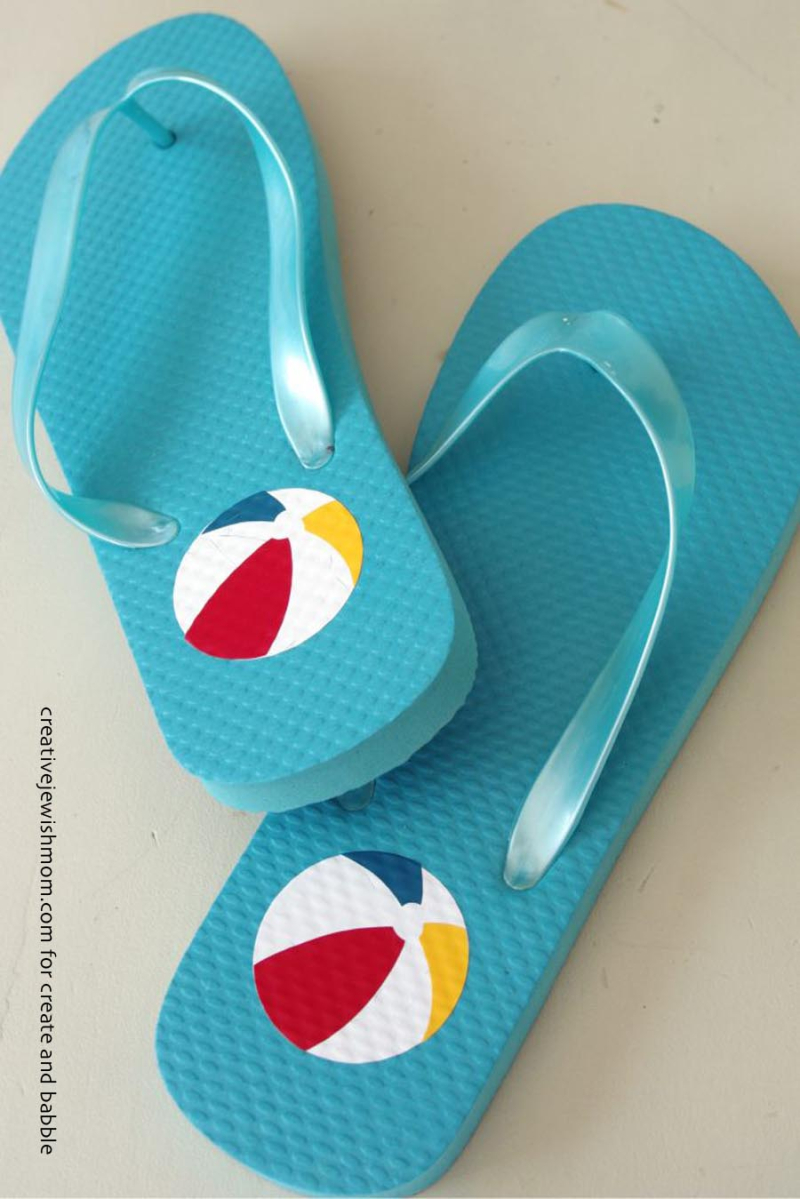 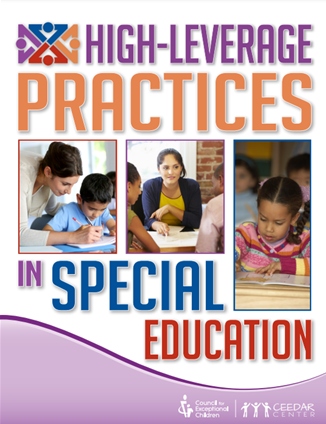 Data Collection
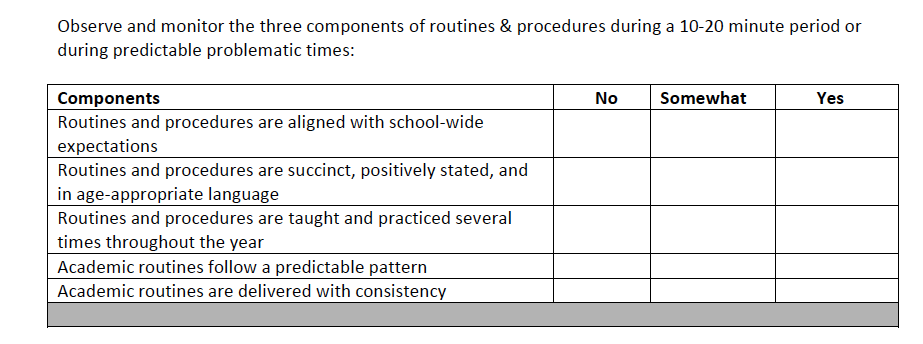 Walk with Us- Notetaker
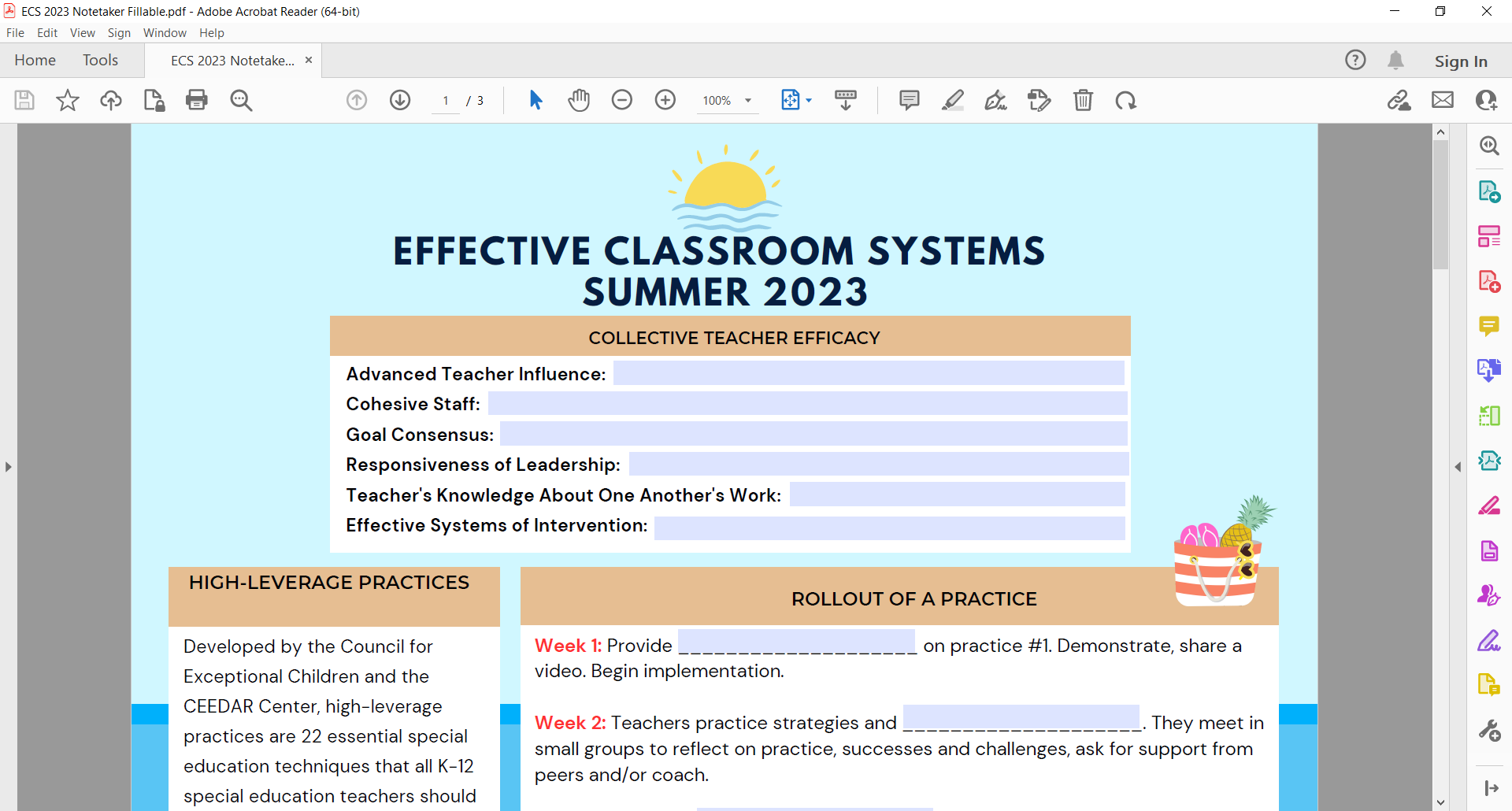 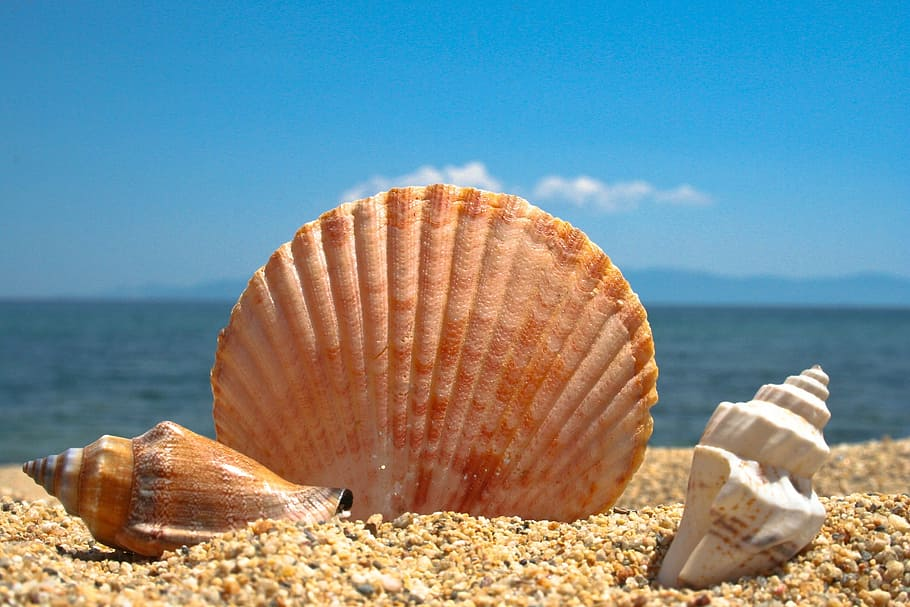 Materials:
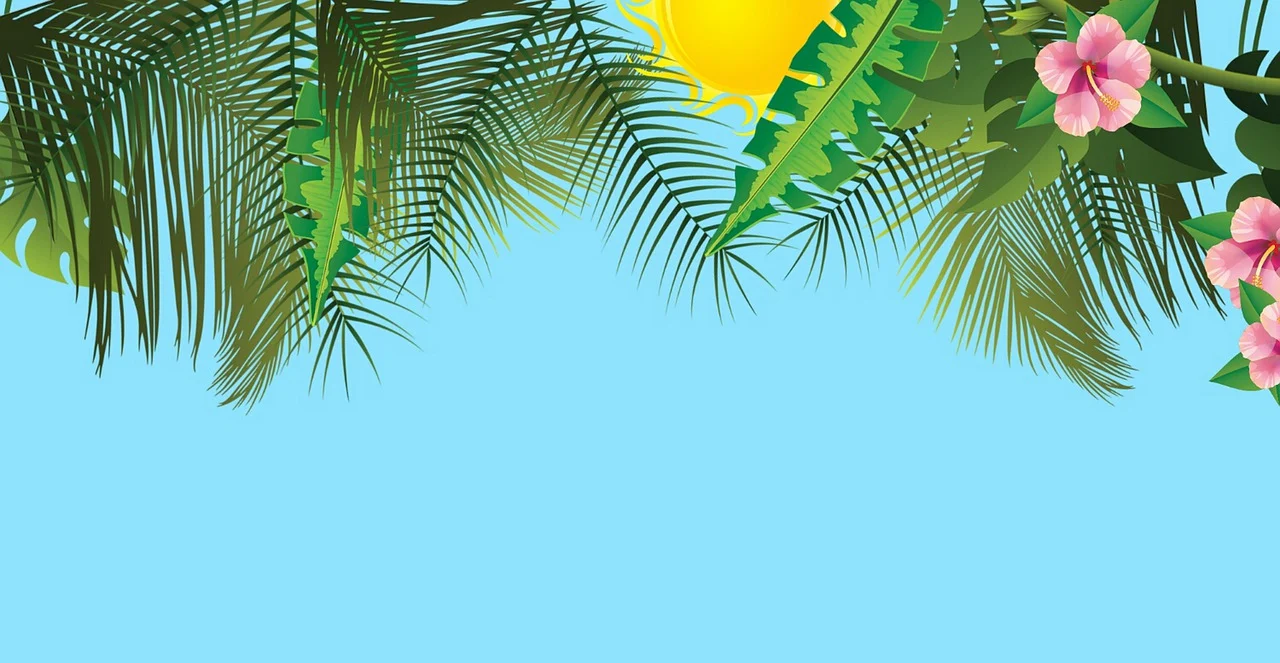 Making It Stick
Creating a SYSTEM for
Implementing Coaching
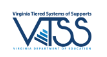 Critical to Systems Success
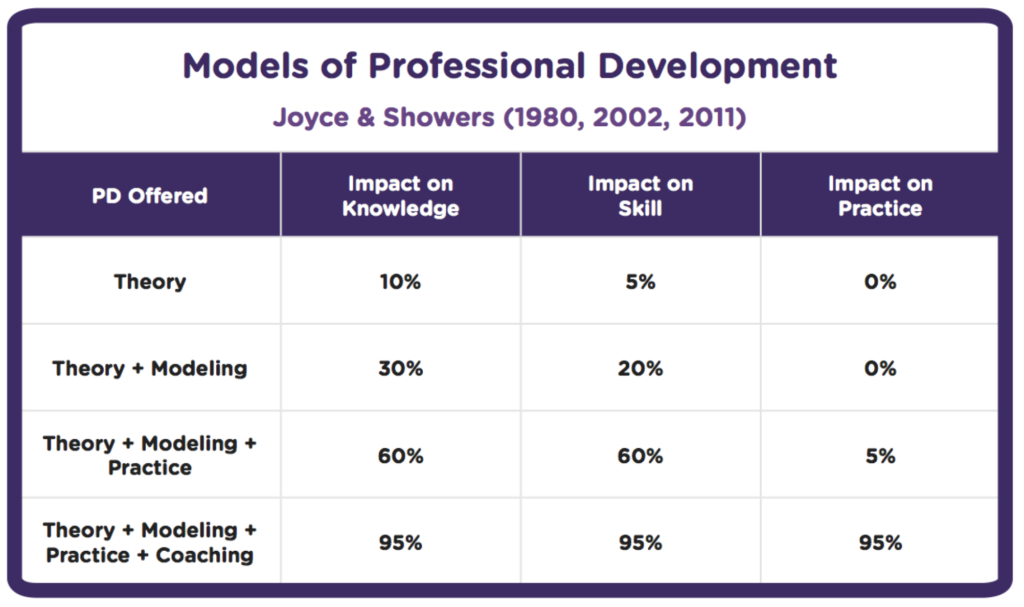 Rollout of a Practice: Example
Week 1: Provide professional learning on practice 1. Demonstrate, share a video. Begin implementation.
Week 2: Teachers practice strategies and self assess. They meet in small groups to reflect on practice, successes and challenges, ask for support from peers and/or coach.
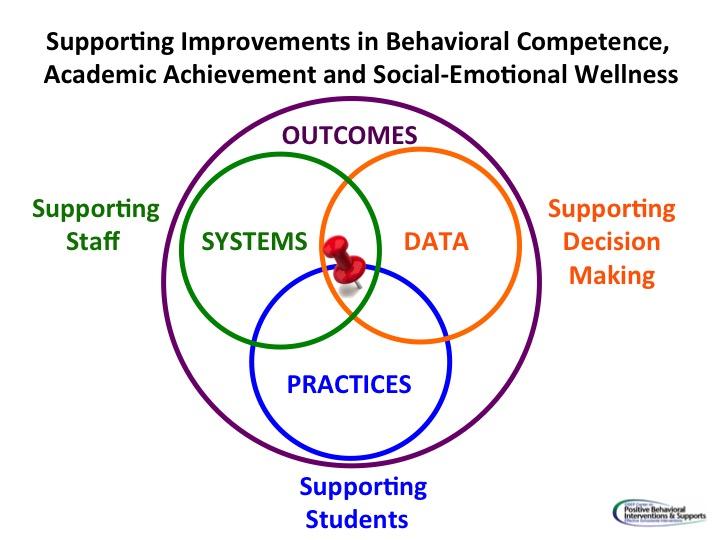 Rollout Continued
Week 3: Teachers collect data on fluency with the practice (teachers may record themselves) or ask for a peer or coach observation with feedback. They discuss in small group the best places to incorporate the practice in a lesson and rewrite the lesson plans.
Week 4: Meet again as a large group to share data and experiences with practice 1. Provide professional learning on practice 2. Continue…
Next Steps
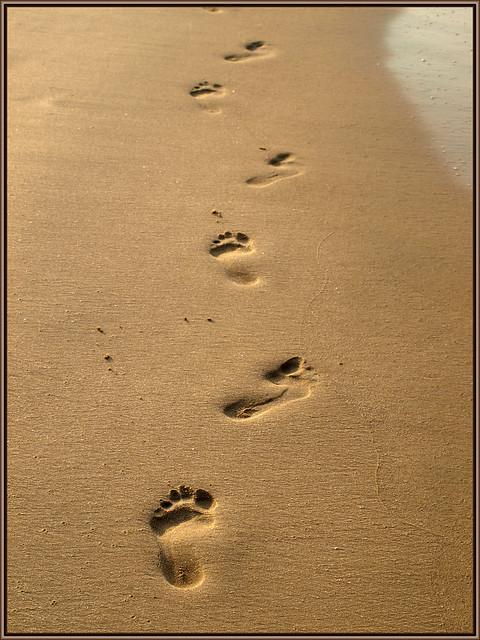 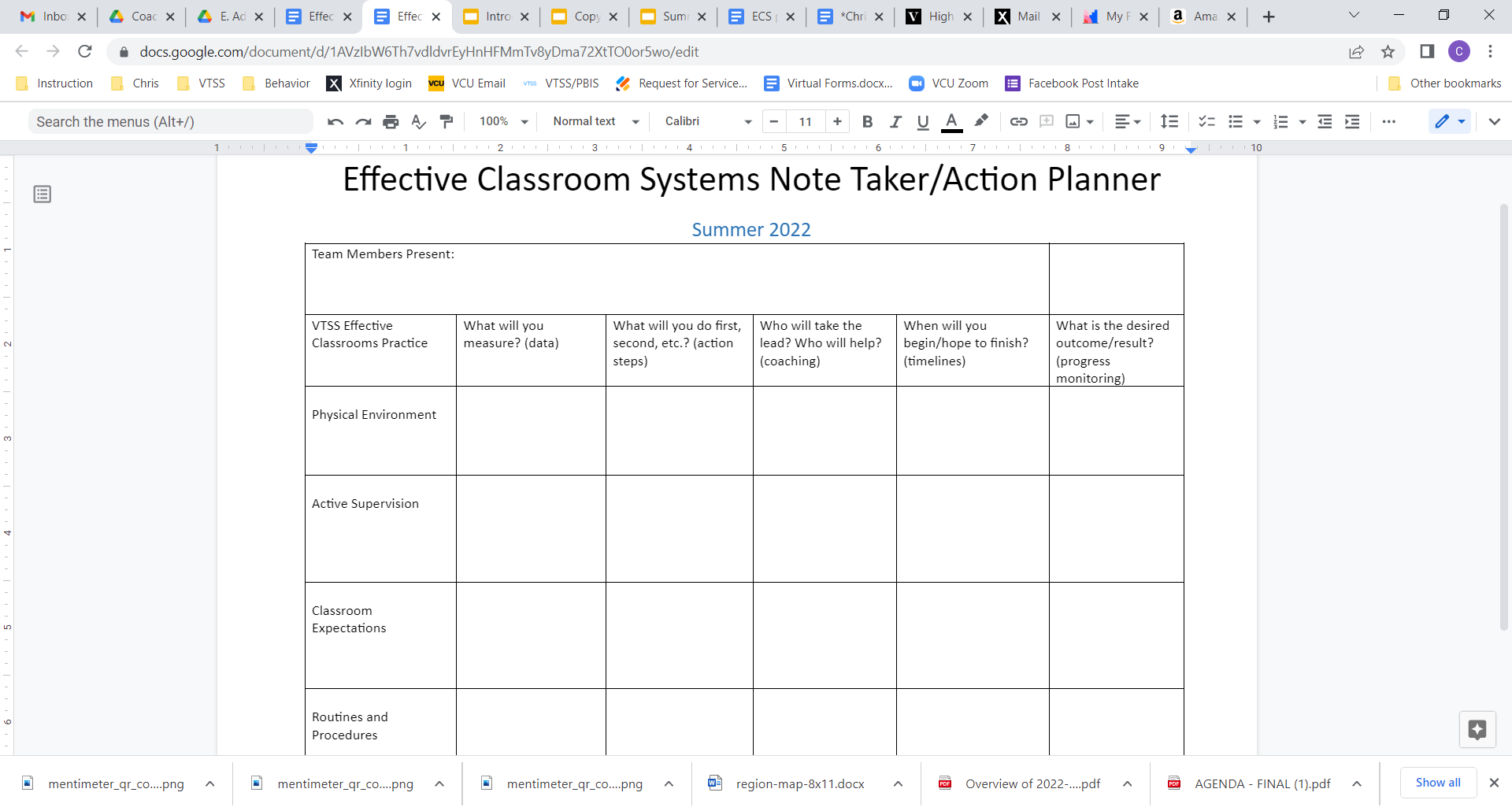 “Activate the Village” Work Time
Begin to develop your coaching plan for Effective Classroom Systems. 
*Remember: Everyone is a coach!

Resources to facilitate this process:
Classroom rollout slides - how to get started
Data collection tools
Notes from these modules: Active Supervision and Physical Environment
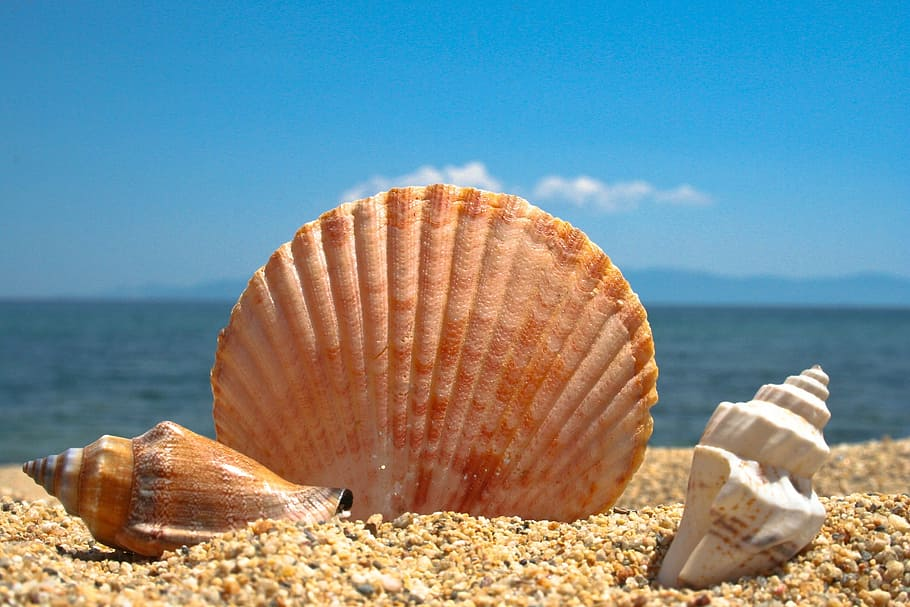 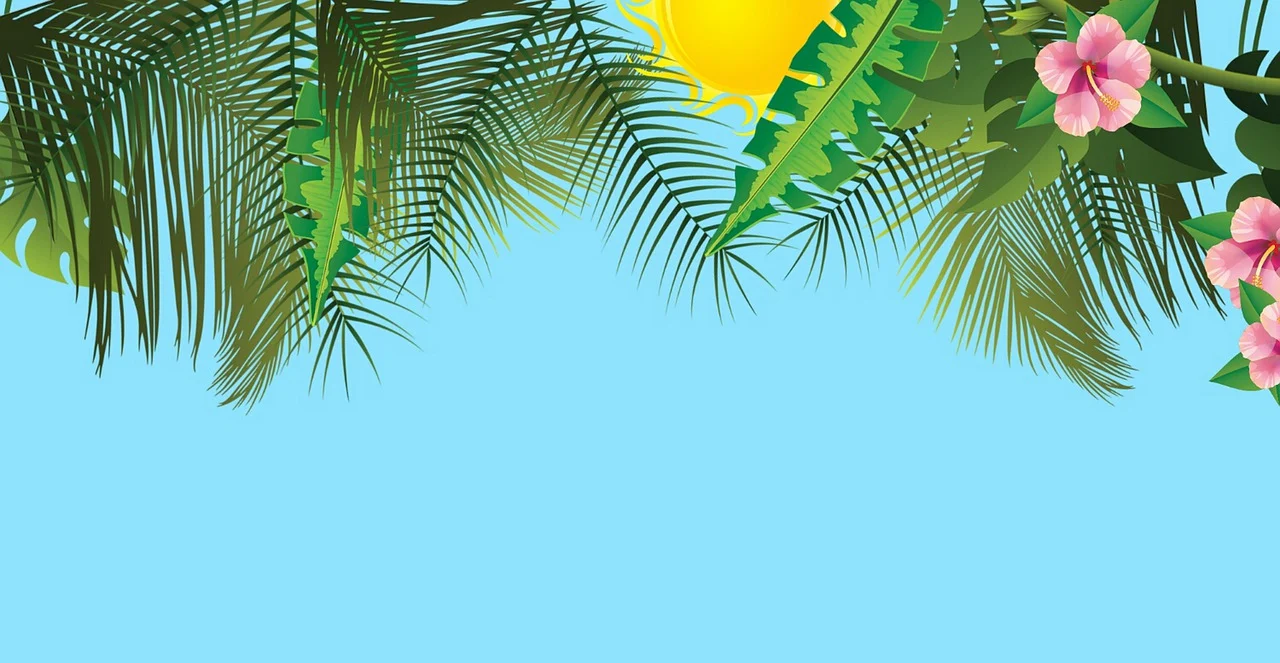 Making It Stick
Creating a SYSTEM for
Implementing and Building Teacher Efficacy
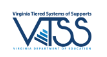 John Hattie discusses collective teacher efficacy
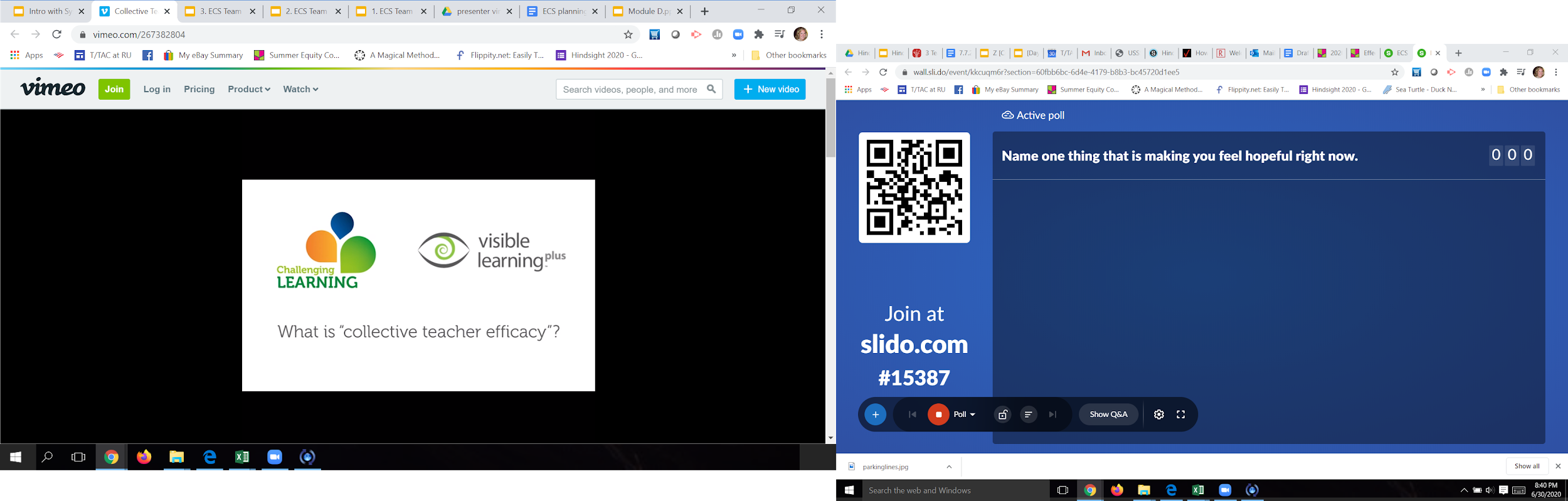 Collective Teacher Efficacy
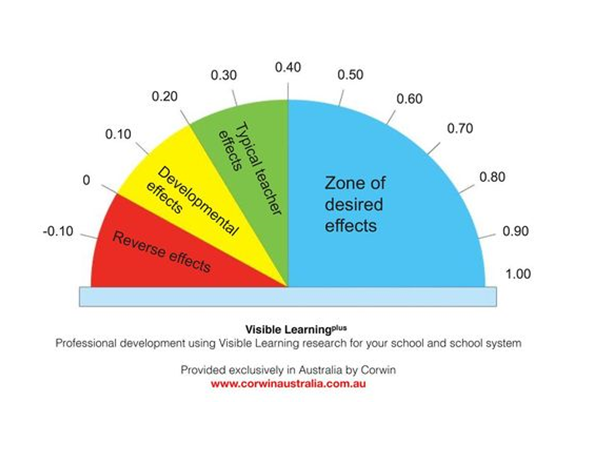 1.57
Collective Teacher Efficacy
Build a Culture of Teacher Efficacy
“Over time, as teachers discuss the data and success with their peers, they develop collective teacher efficacy…’the perceptions of teachers...that the efforts of the faculty as a whole will have a positive effect on students.’”

Hattie, Fisher, & Frey, Visible Learning for Literacy, p.135
Why?
Strong collective efficacy…
improves student performance.
decreases the negative effects of low socioeconomic status.
enhances parent/teacher relationships.
creates a work environment that builds teacher commitment to the school.
Makes an IMPACT on student learning
But HOW?
What do we do to ensure that collective efficacy happens?
Teachers participate in important school wide decisions
Goal consensus
Teachers knowledge about one another's work
Cohesive staff
Responsiveness of leadership
Effective systems of intervention
In a school…
With collective 
teacher efficacy
Without collective
teacher efficacy
Students are held to high expectations
The focus is on student learning
Teachers evaluate their practices and the effect on student outcomes
Failure is the fault of the students.
Challenging students are being excluded.
Stress runs rampant
Building the System
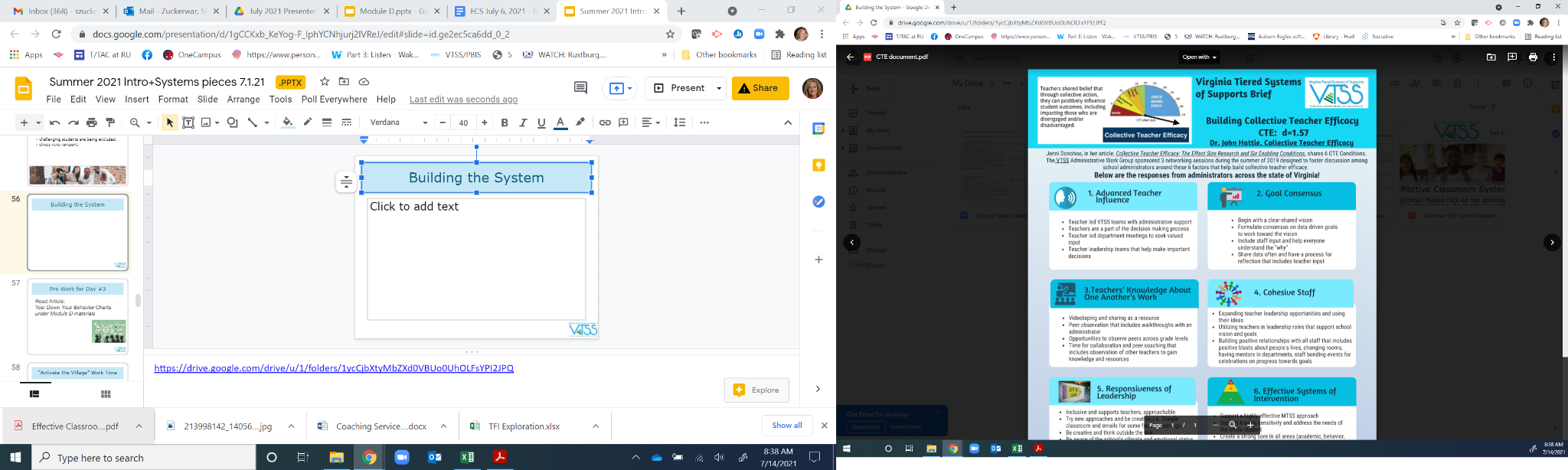 Rollout of a Practice: Example
Week 1: Provide professional learning on practice 1. Demonstrate, share a video. Begin implementation.
Week 2: Teachers practice strategies and self assess. They meet in small groups to reflect on practice, successes and challenges, ask for support from peers and/or coach.
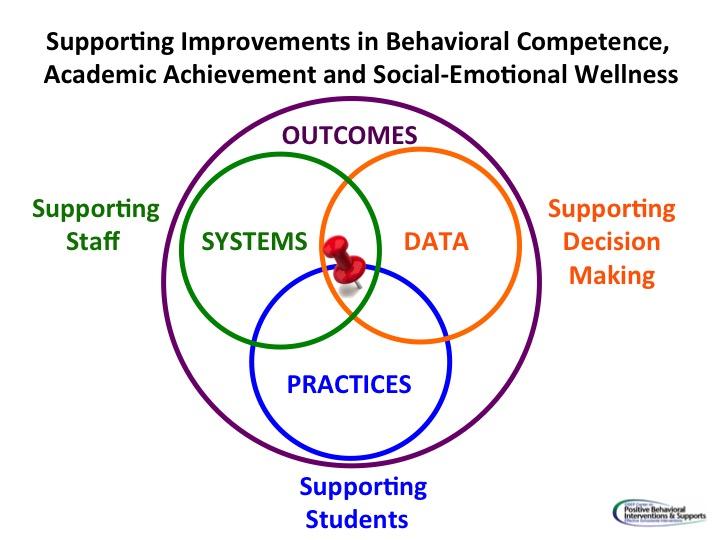 Rollout Continued
Week 3: Teachers collect data on fluency with the practice (teachers may record themselves) or ask for a peer or coach observation with feedback. They discuss in small group the best places to incorporate the practice in a lesson and rewrite the lesson plans.
Week 4: Meet again as a large group to share data and experiences with practice 1. Provide professional learning on practice 2. Continue…
Next Steps
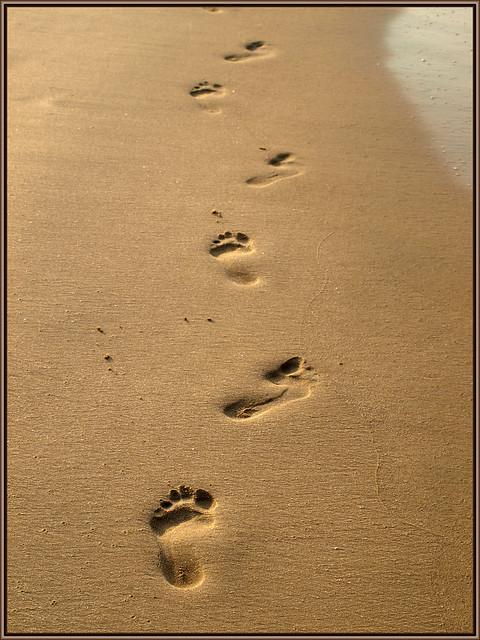 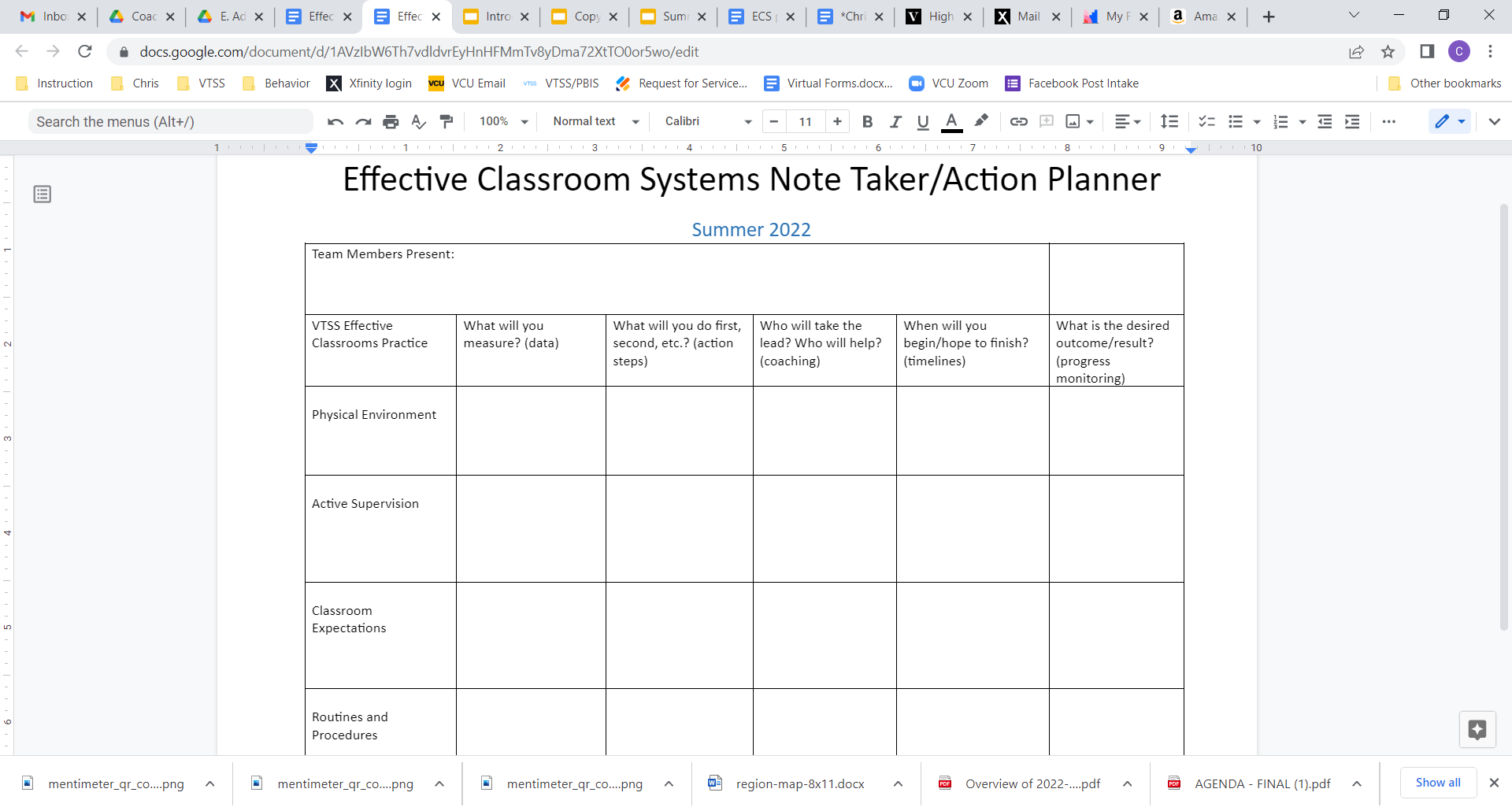 “Activate the Village” Work Time
Begin to develop your coaching plan for Effective Classroom Systems. 

Resources to facilitate this process:
Classroom rollout slides - how to get started
Data collection tools
Notes from these modules: Responding to the Matrix, Aligned Classroom Procedures, Routines and Procedures, and Opportunities to Respond.
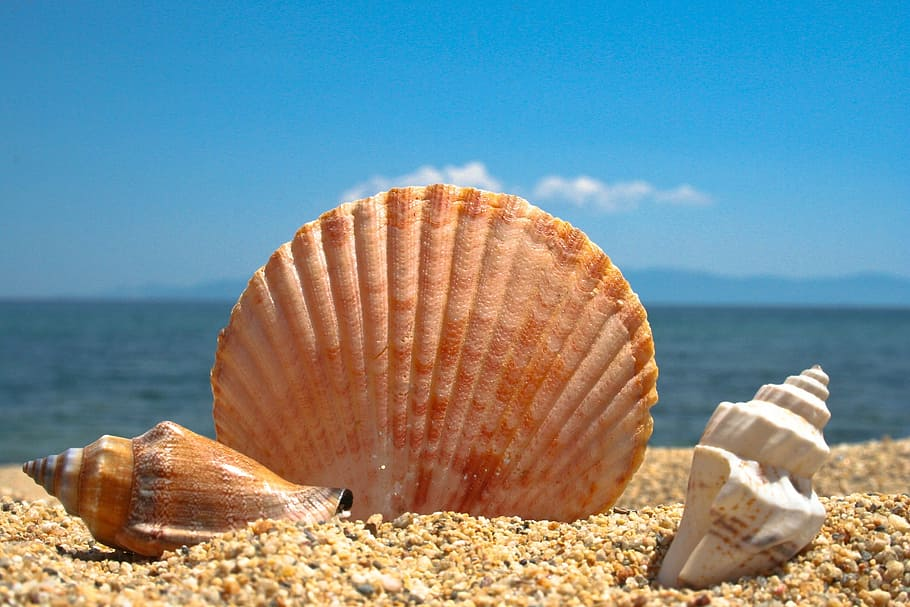 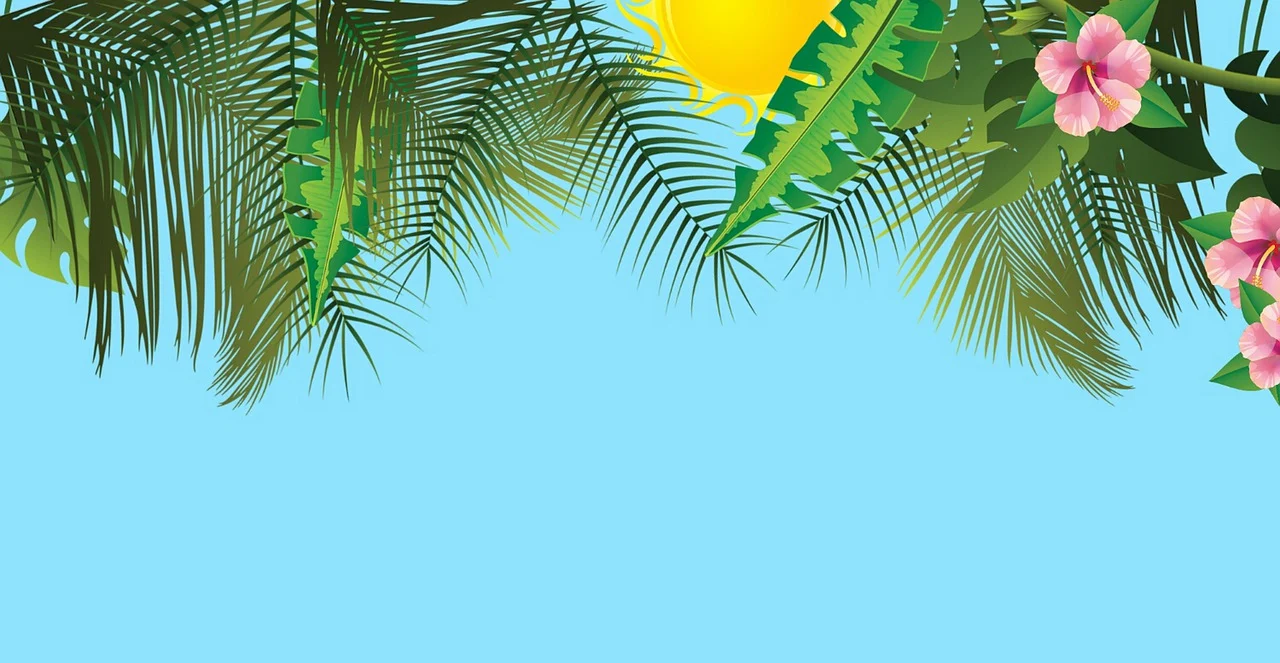 Making It Stick
Creating a SYSTEM for
Implementing High Leverage Practices: Creating Teacher Buy-in
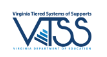 System Implementation
VTSS 10 
Use data to help determine where to begin. 

Work on 1-2 practices at a time to implement well. This takes time and intention.

Remember to coach the work.
Creating Buy-In
Use collective teacher efficacy; remember, we are activating the village. 
Use the data in a non-evaluative manner; look for trends across the school and emphasize school-wide data.
Emphasize the “working smarter” part: back to the critical links.
Provide support through coaching.
Provide time for reflection both alone and together. 
Relate to the strategic plan/improvement plan. 
Include family voice.
CELEBRATE IMPROVEMENT!!
Linking to Division Goals
Does your division have a five year or shorter term goal related to:
Teacher retention?
Student engagement?
Climate?
Improved attendance?
Improved student achievement?
“Not One More Thing”
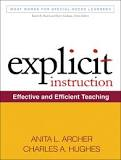 It All Connects
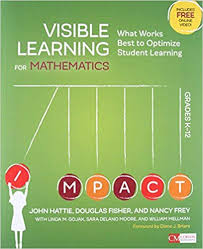 PBIS
Restorative Practices 
Innovate and/or Deeper Learning
Increased Attendance
Equity
Trauma Informed Practices
Culturally Responsive Practices
Narrowing the Achievement Gap
Special Education Outcomes
Are these some of your initiatives?
Trauma Alignment
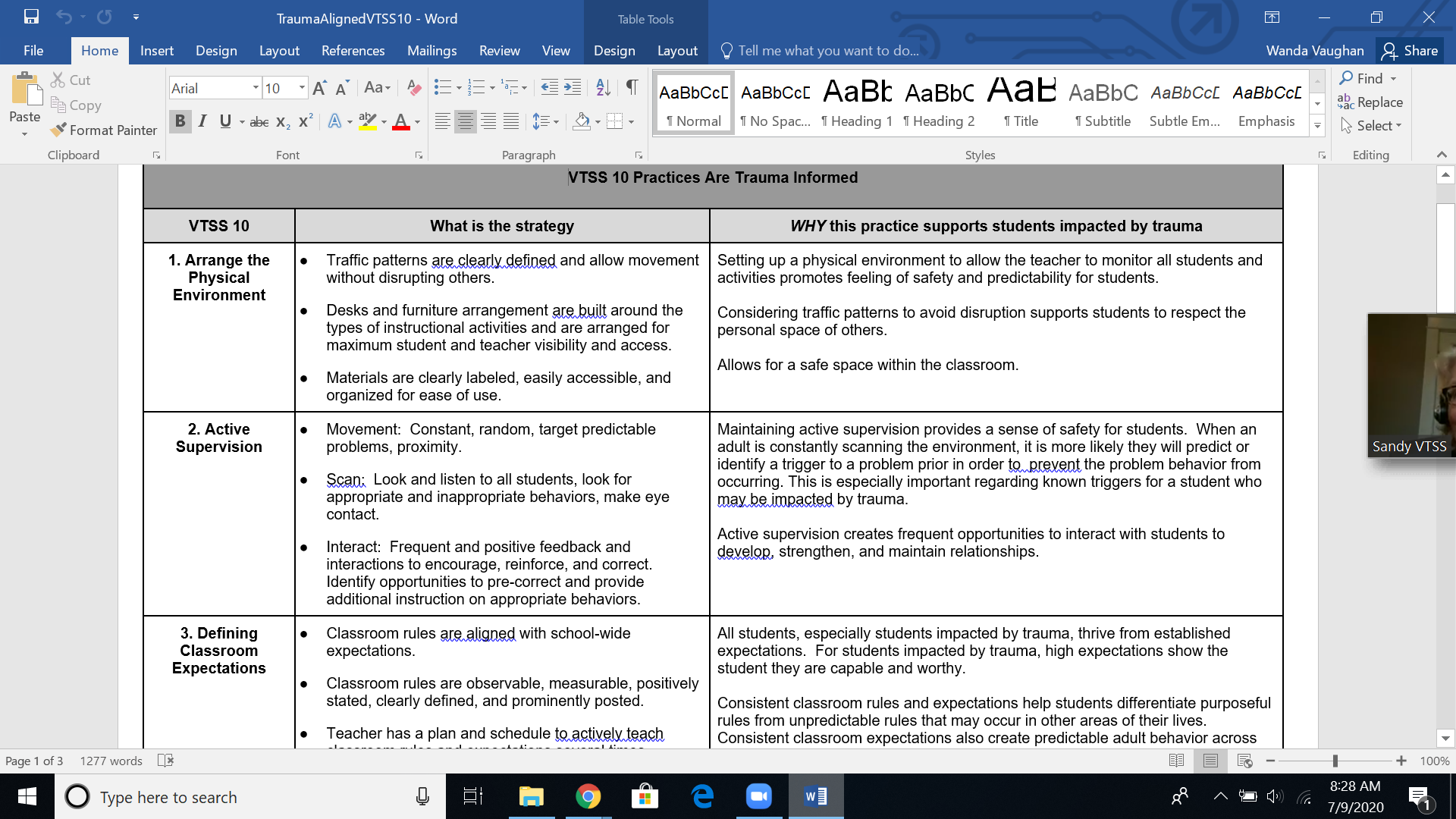 Schoolwide Data Collection
What Are Our Sources?
Data Collection Tools (see workbook)
Walkthrough Tools
Climate Survey
Discipline Data
Formative Assessment
Universal Screening
Data from School Improvement Plan
Other??
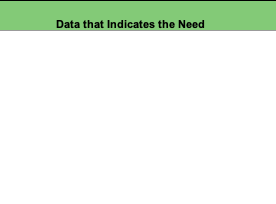 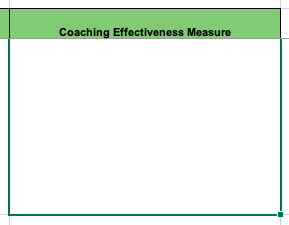 Your Role
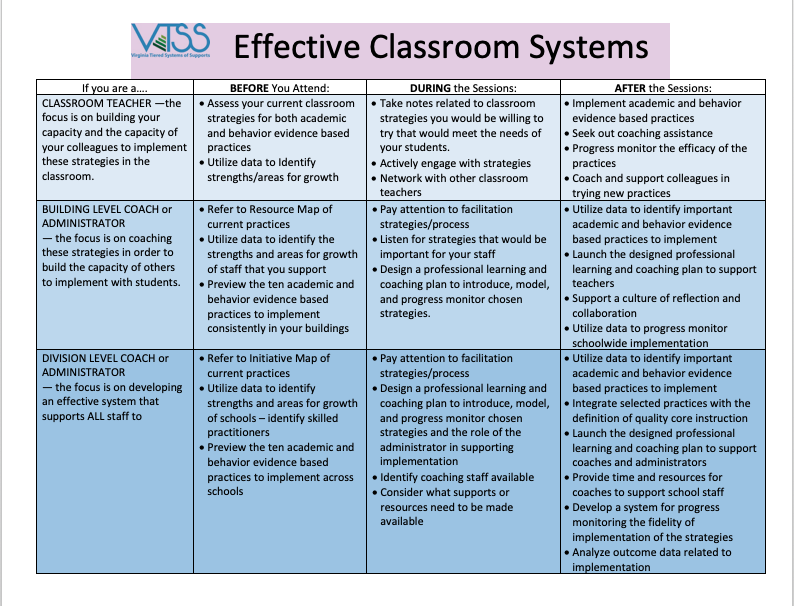 Rollout of a Practice: Example
Week 1: Provide professional learning on practice 1. Demonstrate, share a video. Begin implementation.
Week 2: Teachers practice strategies and self assess. They meet in small groups to reflect on practice, successes and challenges, ask for support from peers and/or coach.
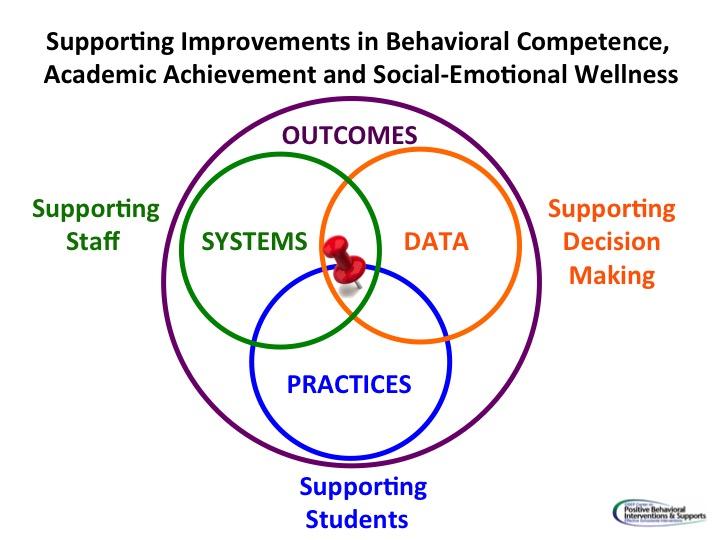 Rollout Continued
Week 3: Teachers collect data on fluency with the practice (teachers may record themselves) or ask for a peer or coach observation with feedback. They discuss in small group the best places to incorporate the practice in a lesson and rewrite the lesson plans.
Week 4: Meet again as a large group to share data and experiences with practice 1. Provide professional learning on practice 2. Continue…
Next Steps
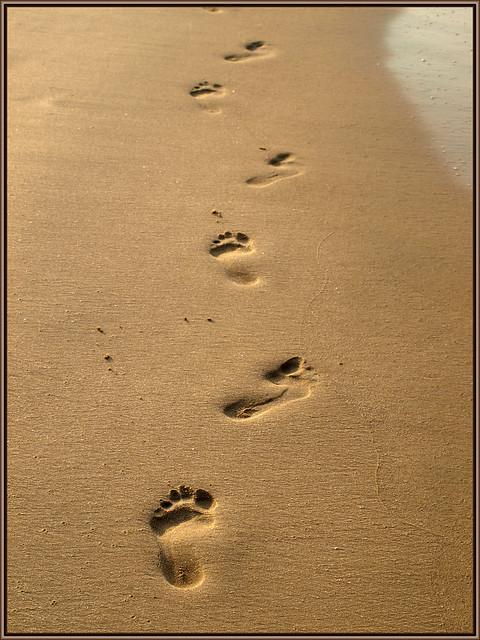 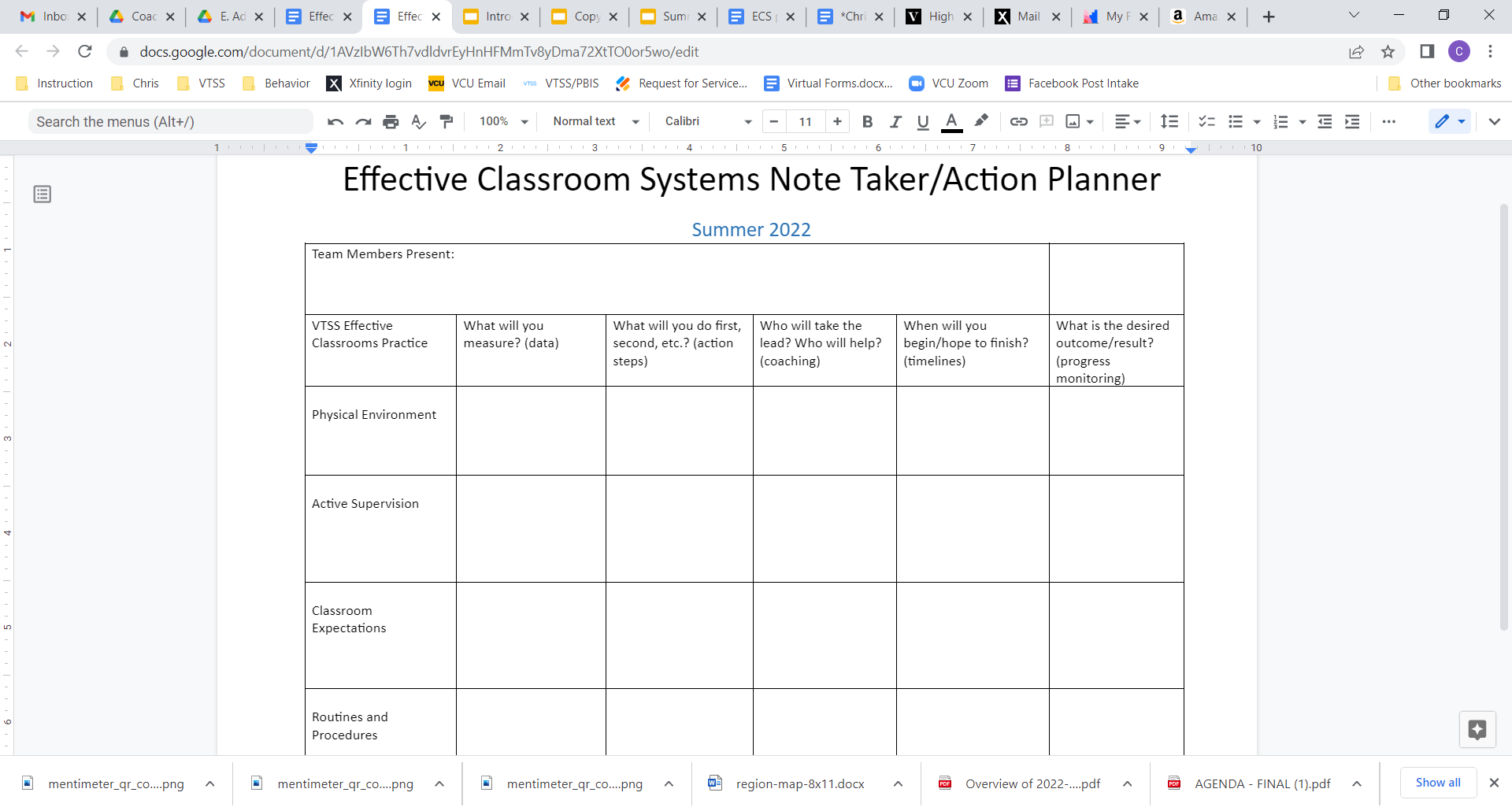 “Activate the Village” Work Time
Begin to develop your coaching plan for Effective Classroom Systems. 

Resources to facilitate this process:
Classroom rollout slides - how to get started
Data collection tools
Notes from these modules: Formative Assessment and Scaffolding.
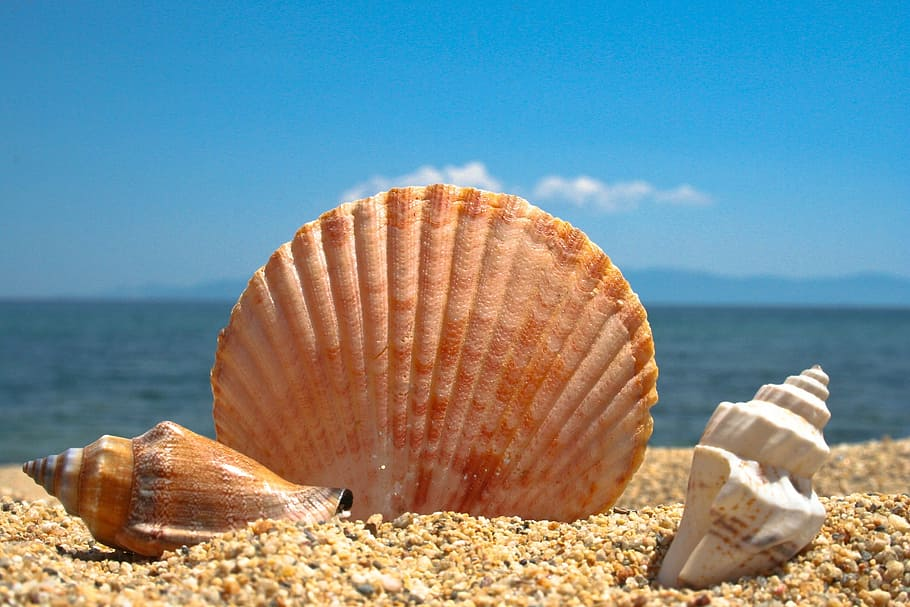